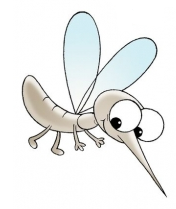 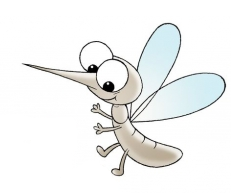 Caso 10 - Dengue
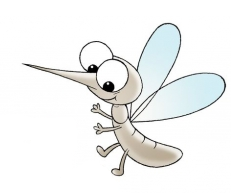 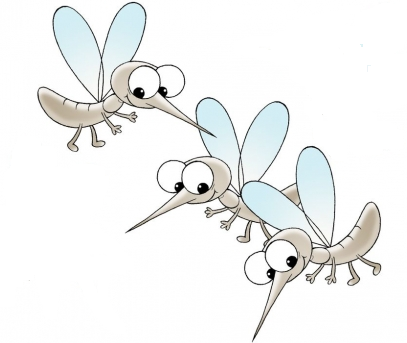 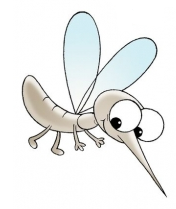 Arthur Melem
Bruno Coelho
Camila Martins
Paciente
Marcelo
12 anos
Família de baixa renda
Reside no Bairro Parque do Carmo

Foi para o pronto socorro com sintomas de dengue - Prova do laço negativa

Encaminhado para UBS
UBS - Triagem
Equipe de enfermagem

Aferição da pressão
Aferição da temperatura corporal
Medição da altura e peso
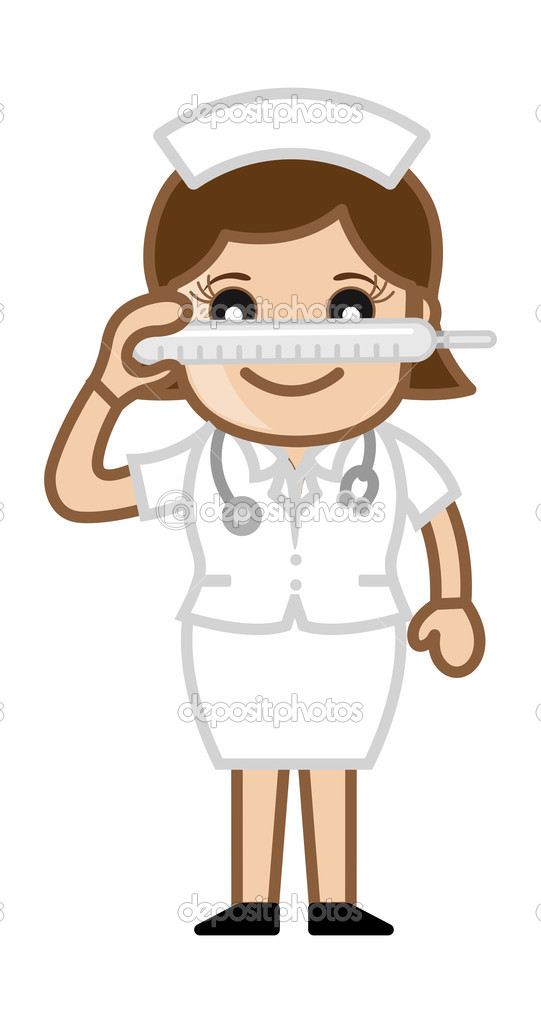 UBS – Consulta Médica
Com médico pediatra

Solicitação: 
Exame não específico – Hemograma completo

Prescrição:
Tratamento não farmacológico – Hidratação oral
Tratamento farmacológico – Paracetamol  

Retorno em 3 dias
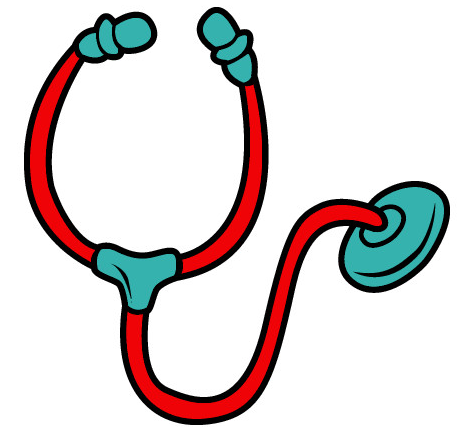 UBS – Consulta farmacêutica
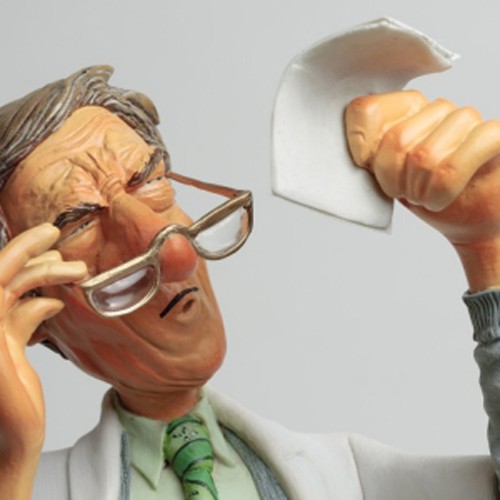 Farmacêutico analisa a receita



Solicita ao médico alteração da dosagem de 40 gotas para 32 gotas (1 gota/Kg de peso)

Intervenção Farmacêutica
UBS – Consulta farmacêutica
Dispensação do medicamento

Orientações:

Paracetamol – analgésico

Tomar 32 gotas de 6/6 horas
 
Evitar alimentos de pigmentação avermelhada que possam ser confundidos com sangue na urina 

Suspender o uso em caso de hipersensibilidade (urticárias)

Armazenar em local seco e protegido da luz
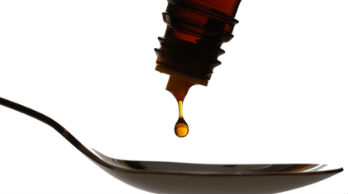 UBS – Consulta farmacêutica
Dispensação do medicamento

Não administrar medicamentos que contenham salicilatos – Ex: Aspirina

Não administrar antiinflamatórios não hormonais – Ex: Ibuprofeno, Diclofenaco

PODEM CAUSAR SANGRAMENTO!
UBS – Consulta farmacêutica
Orientação para Prevenção:

Utilizar inseticida
Usar telas nas janelas
Evitar água parada
Usar repelentes

Atenção Farmacêutica
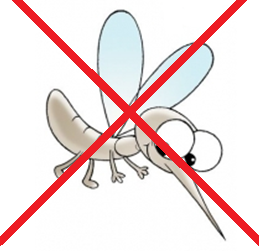 UBS – Consulta farmacêutica
“Cartão do paciente com suspeita de dengue”
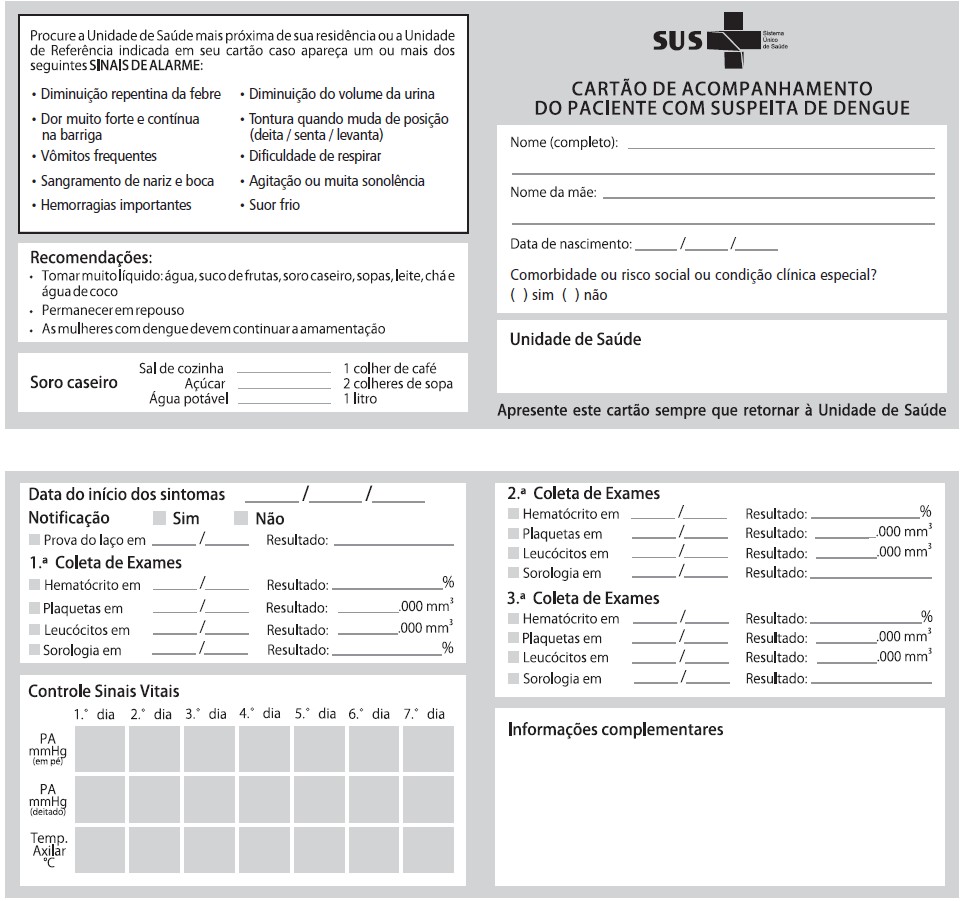 UBS – Consulta farmacêutica
Para próxima consulta, farmacêutico contará com:

Ficha de Primeira Consulta Farmacêutica
Formulário de Parâmetros e Exames Laboratoriais
Ficha de Acompanhamento Farmacoterapêutico


Orienta a mãe que caso haja hemorragia, Marcelo deve ser rapidamente levado ao Hospital.
Na casa de Marcelo
2 dias após consulta surge:

Intenso sangramento nasal e gengival

Fortes dores abdominais


Marcelo é levado para o Hospital
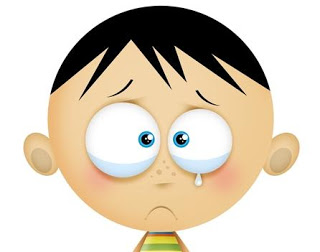 Referências Bibliográficas
https://www.dengue.org.br/dengue_manual_enfermagem.pdf

http://www.saude.sp.gov.br/resources/ccd/materiaisdecomunicacao/dengue/fluxograma_classificacao_de_risco_e_manejo_clinido_do_paciente.pdf

http://www.ioc.fiocruz.br/pages/informerede/corpo/hotsite/dengue/arquivos/dengue_manejo_clinico.pdf

file:///C:/Users/HOME%20ULTRA/Downloads/M%C3%B3dulo%202%20(1).pdf